Министерство образования Российской Федерации
Муниципальное общеобразовательное учреждение средняя ощеобразовательная школа № 48 города Воронежа 


 
 НАУЧНО - ИССЛЕДОВАТЕЛЬСКАЯ РАБОТА
на тему:
ВЛИЯНИЕ ЧЕЛОВЕКА НА ГИДРОХИМИЧЕСКИЙ СОСТАВ 
РЕКИ ВОРОНЕЖ
 
 
 
 Выполнил:
 ученик 11 «Б» класса
Комаров Глеб 
Руководитель:
 учитель географии
Макаренко Алла Александровна  
 
 
 
 


 Воронеж - 2014
Притоки 

Притоки р.Воронеж служат основной водоснабжения крупнейших предприятий Воронежа, Липецка и других населенных пунктов.


Водосбор р.Воронеж является наиболее экономически насыщенной территорией Центрального Черноземья. С самой высокой плотностью населения, развитым сельским хозяйством и значительной концентрацией тяжелой промышленности
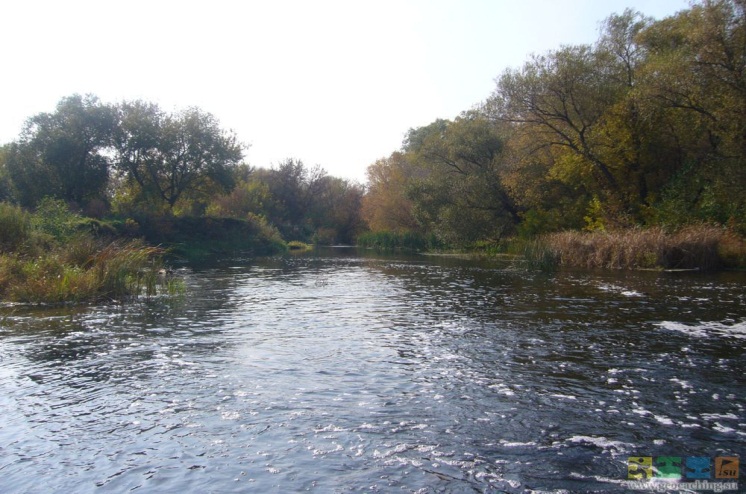 Лесной Воронеж
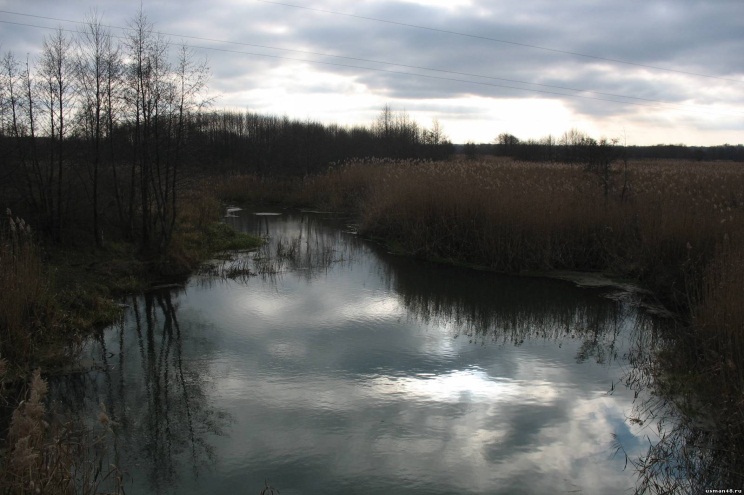 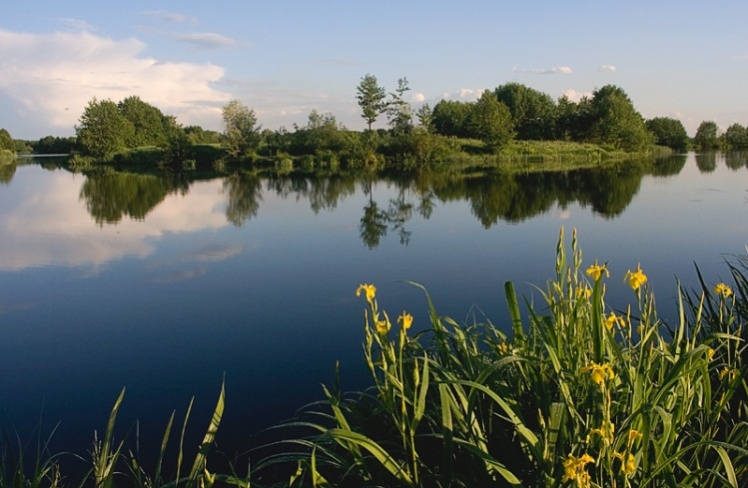 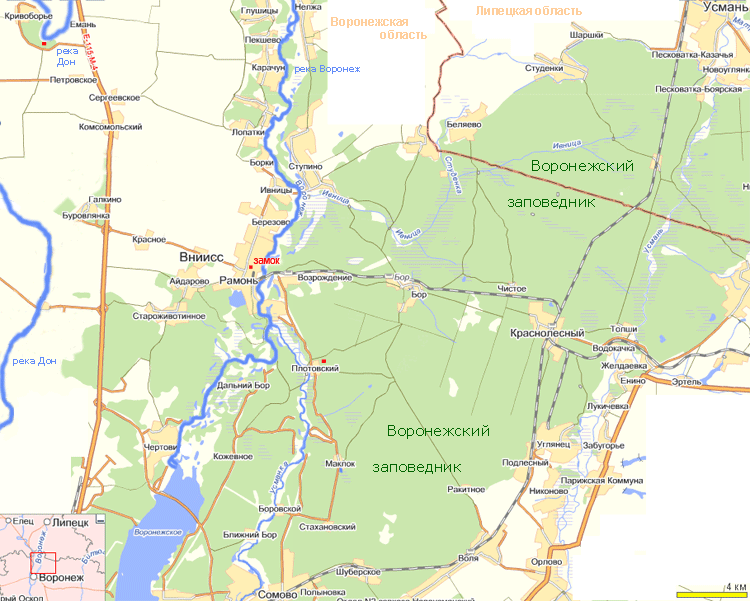 Усмань
Матыра
История воздействия человека
«Некогда многоводная и сильная река одряхлела, истощилась, сошла до поганой лужи. И в значительной степени это случилось от того, что человек приложил к реке свою руку.»
1933 год в статье
 «Река Воронеж, 
её настоящее и будущее»
 Андрей Платонов
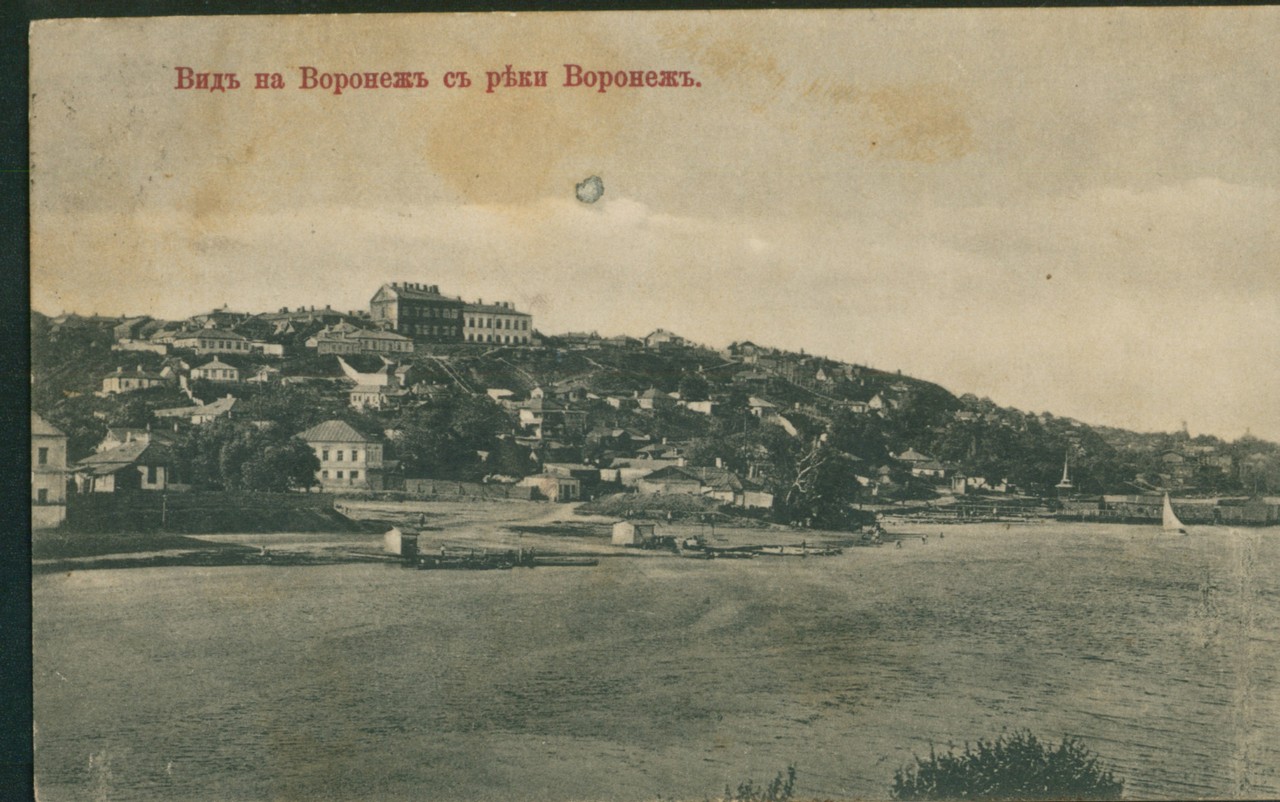 В промышленности возрастает 
строительство мелких заводов 
по переработке растительного, 
животного и местного 
строительного сырья, что приводит к
 увеличению выноса 
органического вещества  в реку.
Вместе с отработанной водой в реки, ручьи и другие водоприемники сбрасывается огромное количество взвешенных и растворенных веществ. В последние годы в р. 
Воронеж и ее притоки ежегодно в среднем сбрасывается более 400 тыс. т загрязняющих веществ
Химический состав воды
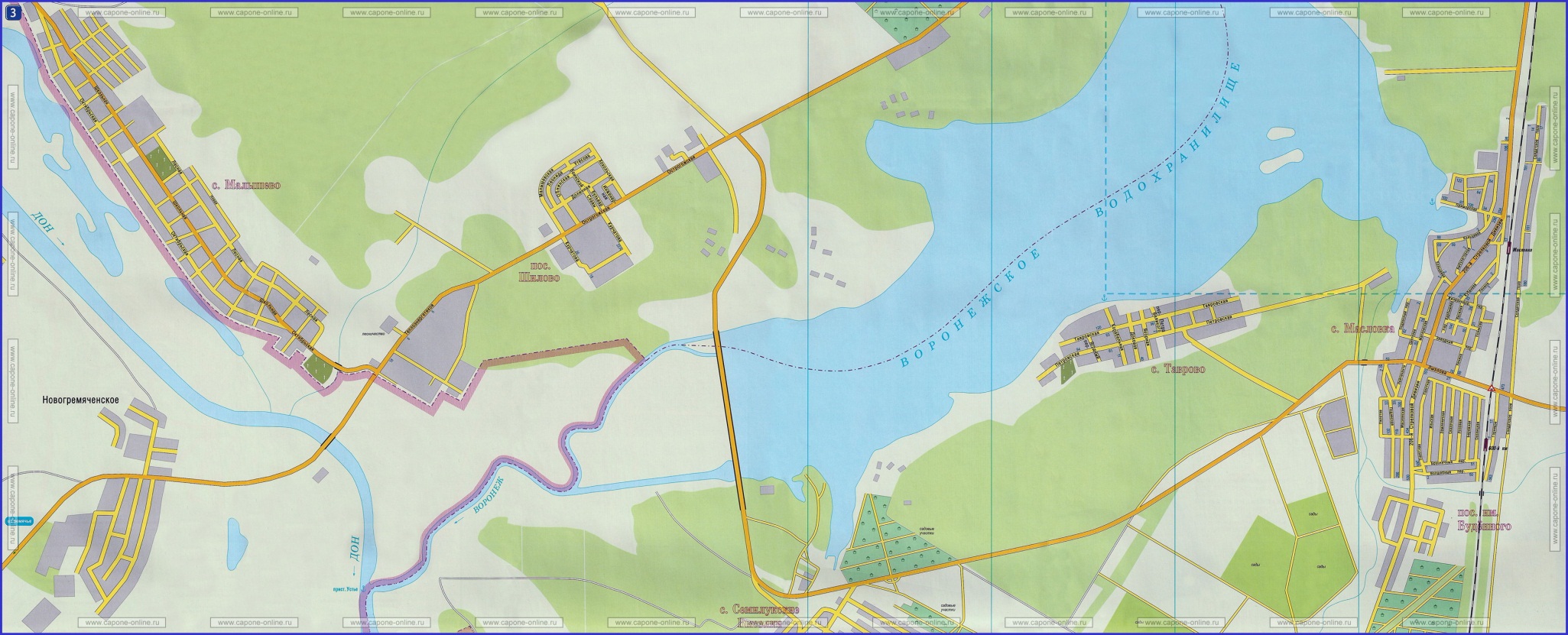 Особенностью химизма вод бассейна реки Воронеж является пространственная их неоднородность. В частности, наблюдается повышенная минерализация в районе г. Липецка – 535,7 мг/л
В 2009 году 
Новолипецкий металлургический
 комбинат полностью прекратил сброс 
производственных сточных вод в реку.
 При этом потребление 
речной воды снизилось в 3 раза
Река Воронеж — один из наиболее загрязнённых притоков Дона.
По данным наблюдений за многолетний период средняя кратность превышения ПДК в устье Воронежа составляет[
    по марганцу — в 13,5 раза
по нефтепродуктам — в 5,3 раза
по меди и железу общему — в 3,3 раза
По азоту, нитритам и фосфатам — в 1,2—1,7 раз.
Анализ динамической 
структуры 
по различным химическим
 компонентам 
иллюстрирует неблагоприятные 
экологические условия в бассейне 
реки Воронеж,
 как в многолетнем цикле, 
так и по сезонам года.
Вынос массы меди снижается, для цинка и железа этот процесс выражен не ясно. 
Медь, цинк и железо, по-видимому, поступают в речные воды в большей степени с промышленно-бытовыми стоками, в меньшей – с грунтовыми и подземными водами.
Ежегодно в атмосферу бассейна реки Воронеж выбрасывается 1508120 т вредных веществ.
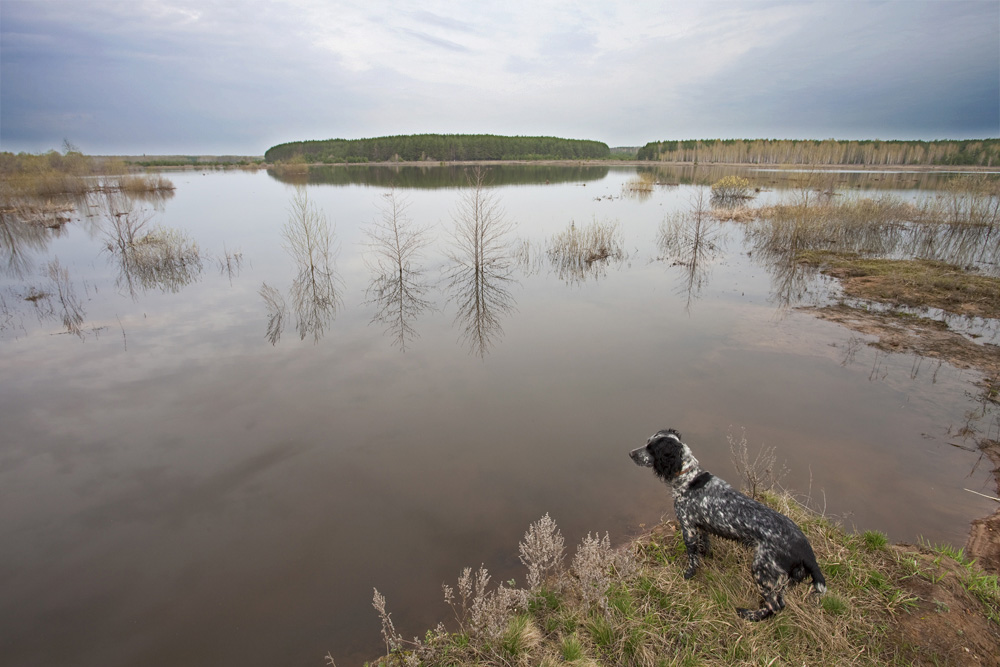 Анализ динамической 
структуры 
по различным химическим
 компонентам 
иллюстрирует неблагоприятные 
экологические условия в бассейне 
реки Воронеж,
 как в многолетнем цикле, 
так и по сезонам года.
Вынос массы меди снижается, для цинка и железа этот процесс выражен не ясно. 
Медь, цинк и железо, по-видимому, поступают в речные воды в большей степени с промышленно-бытовыми стоками, в меньшей – с грунтовыми и подземными водами.
В период паводков низкая минерализация поверхностных вод объясняется, как известно, преобладанием в питании реки поверхностного стока. В меженный период она возрастает за счет подземных и грунтовых вод.
Вывод : Бассейн реки Воронеж испытывает мощную антропогенную нагрузку, имеет напряженный водохозяйственный баланс, наблюдается потеря водно-ресурсного потенциала и проблема недостатка водных ресурсов усугубляется проблемой их качества.
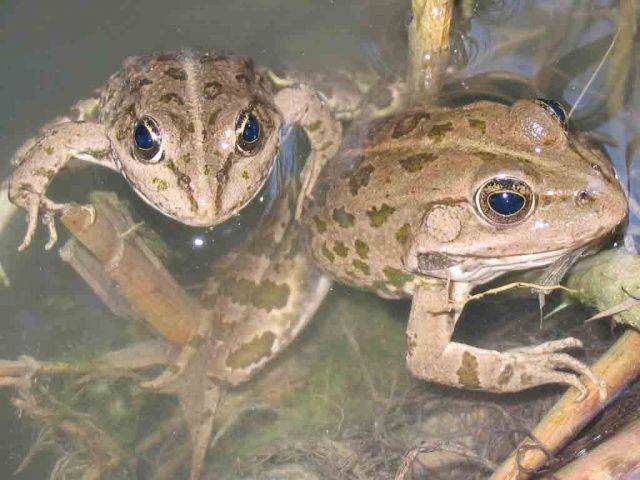 Насчитывается более 130 редких и специфических видов представителей флоры, занесенных в Красную книгу.
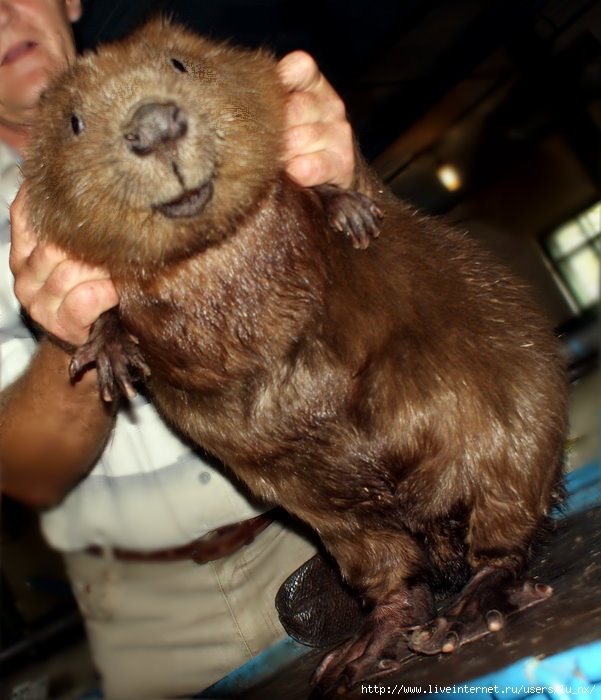 Долина р. Воронеж — один из важнейших участков обитания бобра.
Методы решения проблемы
Полный запрет выброса отходов производства как в р.Воронеж, так и в притоки

Ограничение распашки прибрежных территорий

Очистка притоков путем формирования нового дна

Привлечение внимание общественности к экологическому состоянию р.Воронеж

Привлечение волонтеров для очистки реки от мусора

Применение новейших технологий, для очистки от химического загрязнения.